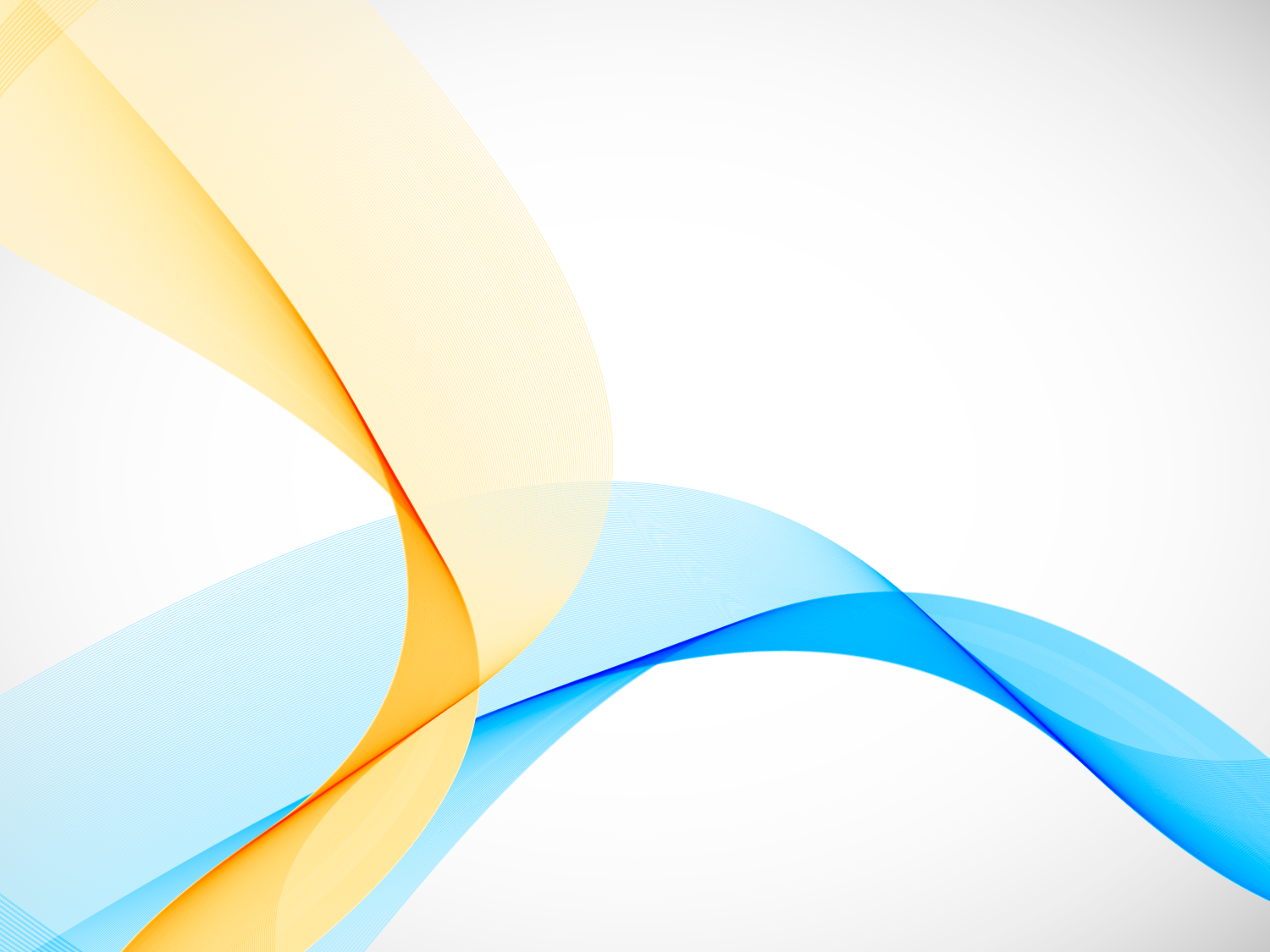 Презентація
на тему:
«Лінійні балансові моделі»
Вступ
Балансова модель -  система рівнянь (балансових співвідношень, балансових рівнянь), які задовольняють вимогу відповідності двох елементів: наявності ресурсу та його використання.
Лінійна модель - модель, що відображає стан або функціонування системи таким чином, що всі взаємозалежності в ній приймаються лінійними. Відповідно вона може формулюватися у вигляді одного лінійного рівняння або системи лінійних рівнянь.
Найчастіше балансові системи представляються у вигляді систем лінійних алгебраїчних рівнянь (СЛАР). Інакше кажучи, лінійні балансові моделі в економіці часто зводяться до розв'язання СЛАР.
Модель Леонтьєва
Розглянемо виробничу сферу господарства, що складається з n галузей, кожна з яких виробляє свій однорідний продукт.
Для забезпечення свого виробництва кожна галузь потребує продукції інших галузей (виробниче споживання).
загальний обсяг продукції i-ї галузі (валовий випуск);
		  
		  обсяг продукції i-ї галузі, що використовується j-ю галуззю при виробництві обсягу своєї продукції (міжгалузеві поставки);

		  обсяг продукції i-й галузі, призначений для споживання в невиробничій сфері (продукт кінцевого споживання).
Балансовий принцип зв'язку різних галузей промисловості: валовий випуск i-ї галузі повинен бути рівним сумі обсягів споживання у виробничій і невиробничій сферах.
валовий випуск
міжгалузеві поставки.
продукт кінцевого споживання.
Величини                     протягом тривалого часу змінюються дуже слабо і можуть розглядатися як постійні числа, тому що технологія виробництва залишається на одному і тому ж рівні досить тривалий час, і, отже, обсяг споживання j-ю галуззю продукції i-й галузі при виробництві своєї продукції обсягу        є технологічна константа.

                  коефіцієнти прямих витрат;
                              матриця прямих витрат.
Відповідно до  лінійності                     система (*) матиме вигляд:
Або в матричному вигляді:
( модель Леонтьєва )
Позначимо зворотну матрицю через 
В = (Е – А)–1, 
тоді систему рівнянь в матричній формі можна записати так:
X = BY.
Елементи матриці В називаються коефіцієнтами повних матеріальних витрат. Вони показують, скільки всього потрібно виробити продукції галузі i для випуску в сферу кінцевого використання одиниці продукції галузі j.
Матрицю А ≥ 0 будемо називати продуктивною, якщо існує невід’ємний вектор X ≥ 0, що Х > АХ.
Для того щоб матриця коефіцієнтів прямих матеріальних витрат була продуктивною, необхідно та достатньо, щоб виконувалась одна з умов:
матриця (Е – А) невідємно оборотна, тобто існує зворотня  матриця  В = (Е – А)–1 > 0;
найбільше за модулем власне значення λ матриці А, тобто розвязок характеристичного рівняння | λЕ – A | = 0 строго менше одиниці;
всі головні мінори матриці (Е – А) додатні.
Модель міжнародної торгівлі
Практична частина ( модель Леонтьєва )
Знайти:
1) коефіцієнти повних витрат;
2) план (валовий випуск) для кожного цеху;
3) виробничу програму цехів;
4) коефіцієнти непрямих витрат.
В результаті отримаємо такі дані:
Практична частина
 ( модель міжнародної торгівлі )
Висновок
Представлений тип математичних моделей широко застосовується в економіко-математичних дослідженнях і одночасно представляє собою характерний приклад тих завдань, коли матричне розв'язання  СЛАР є доцільним і корисним.
Відзначимо, що в реальних задачах доводиться мати справу не з трьома галузями, а з десятками, а то й сотнями. Рішення таких завдань неможливе без використання комп'ютерів і відповідного програмного забезпечення.